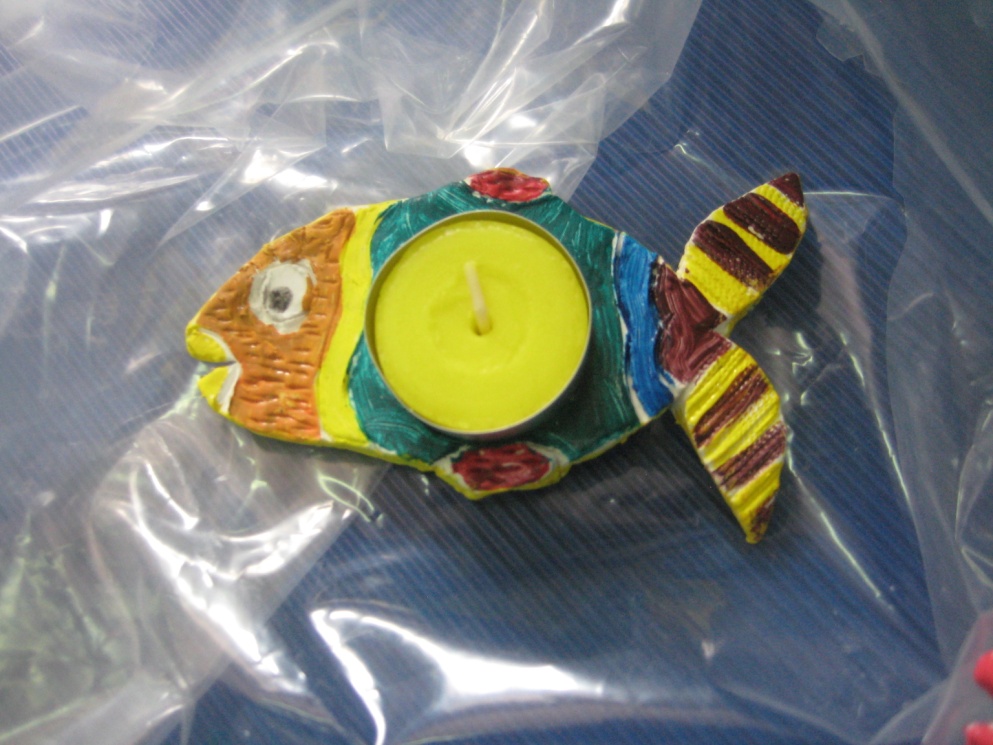 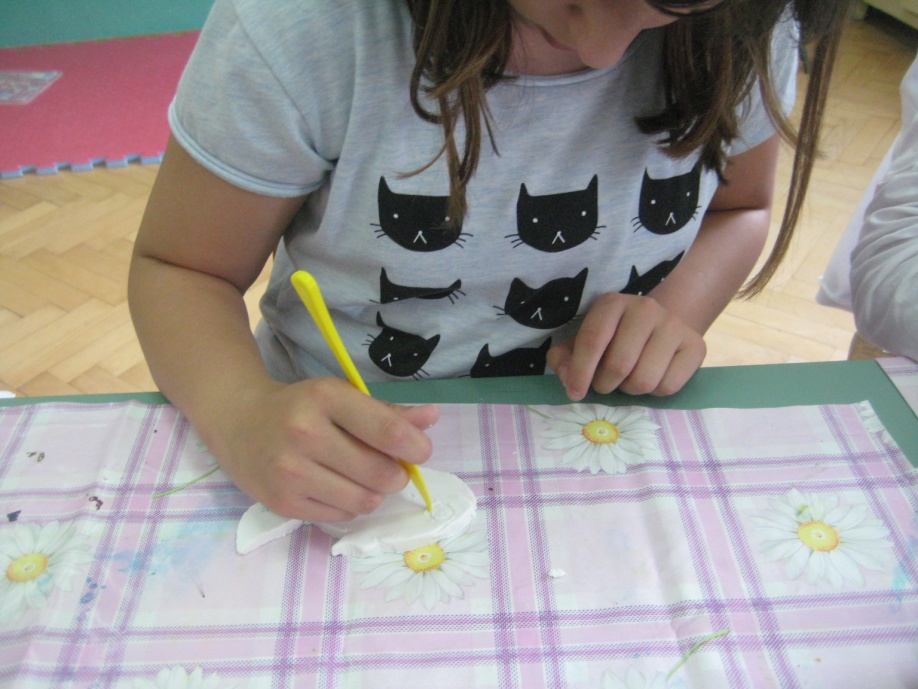 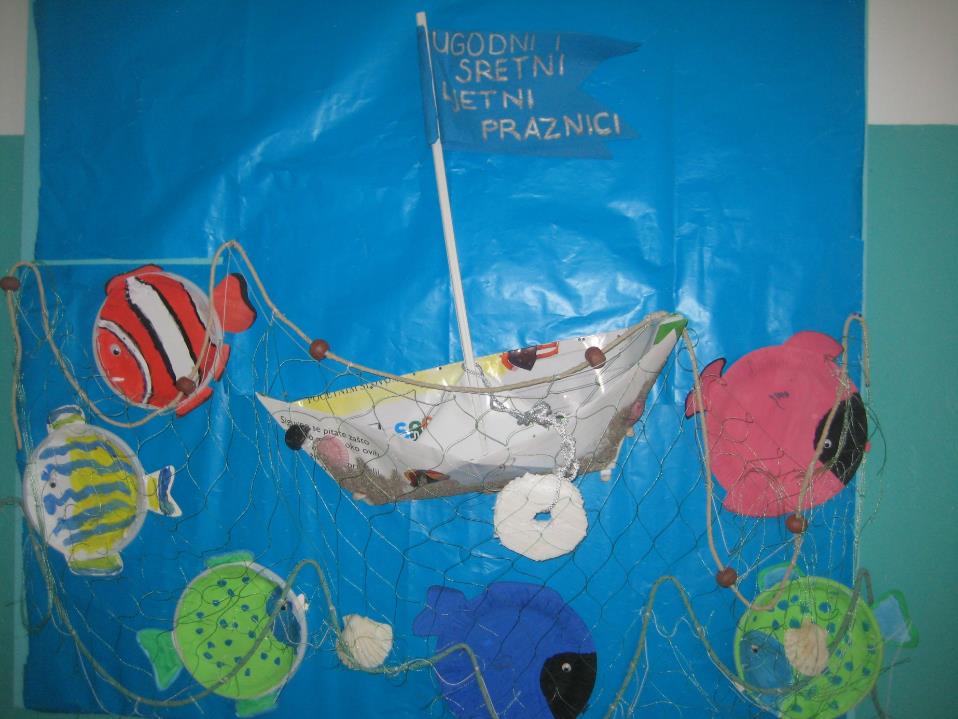 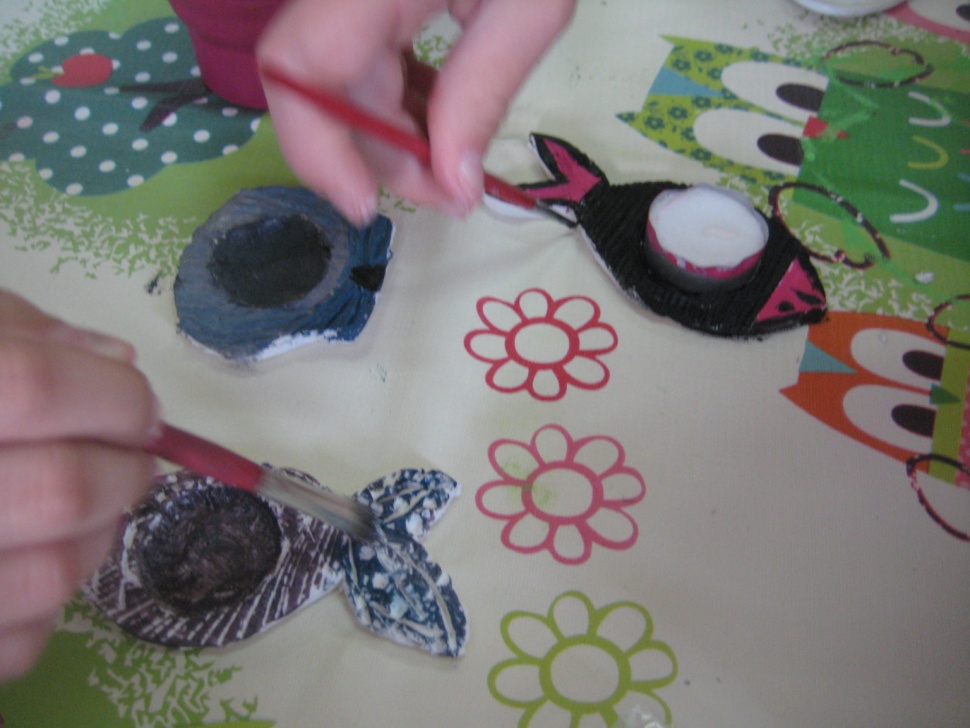 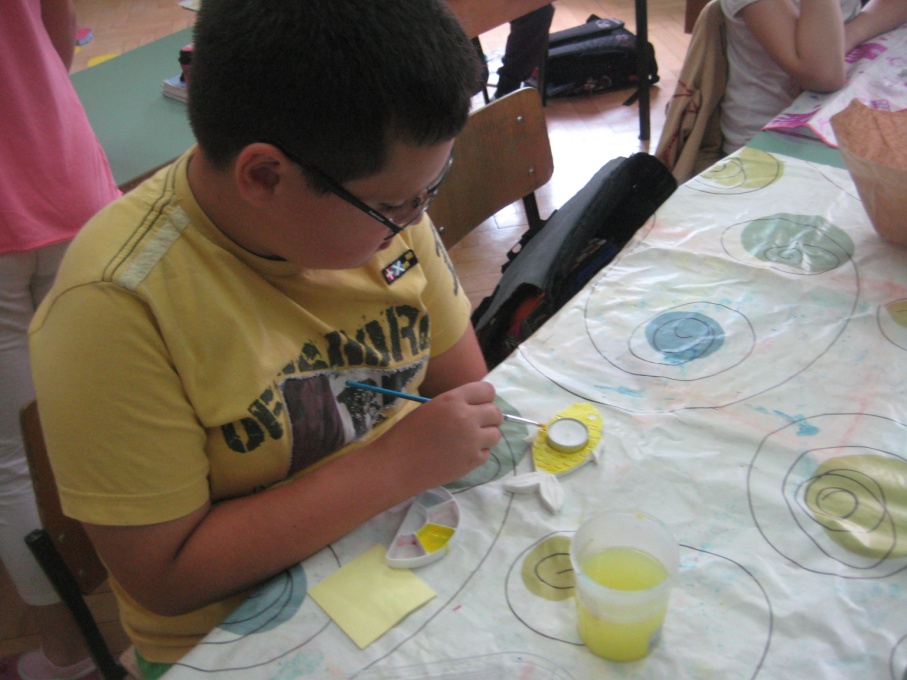 AKTIVNOSTI  U  LIPNJU
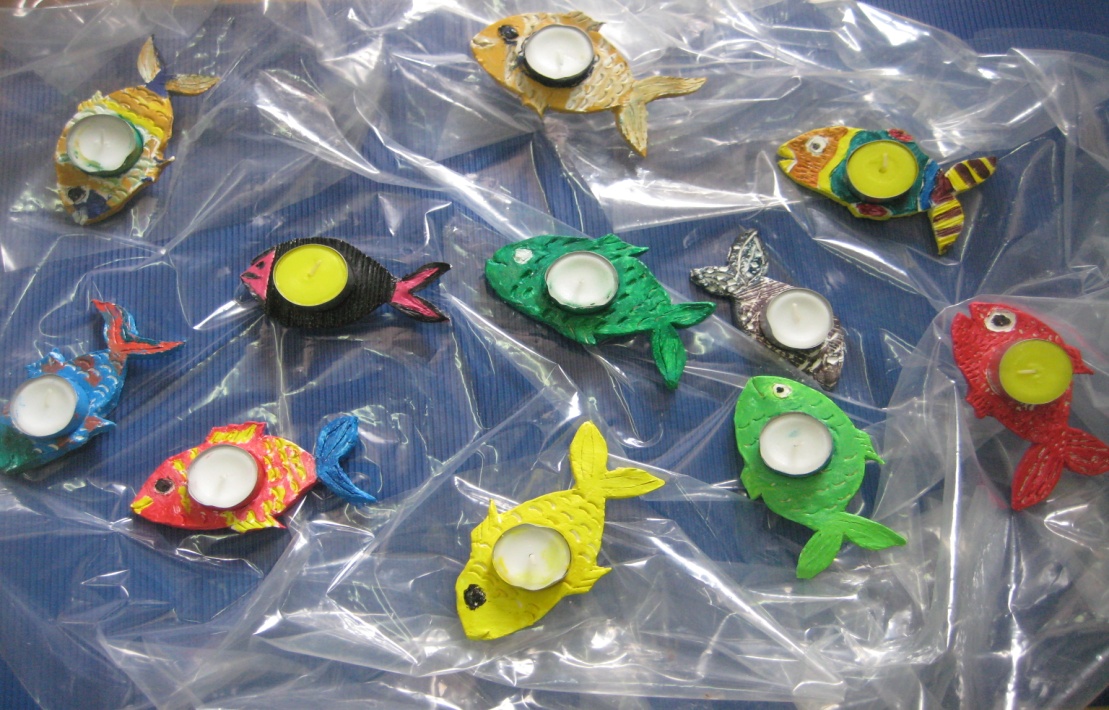